Presentations
CSC 201- Computer Applications
2
Outline
Short Introduction
 View Modes:
Normal
Slide Sorter
Slide Show
Notes Page

 Slide Master and Title Master

 Inserting Objects:
Diagrams
Charts
Tables

 Format Options
Slide Design
Slide Layout
Background
Slide Effects
Slide Animation
Slide Transitions

Running your Slideshow:
Colors and Effects
Slide Hiding

Preparing your slideshow for Packaging

Saving as a Video
3
View Mode: Normal
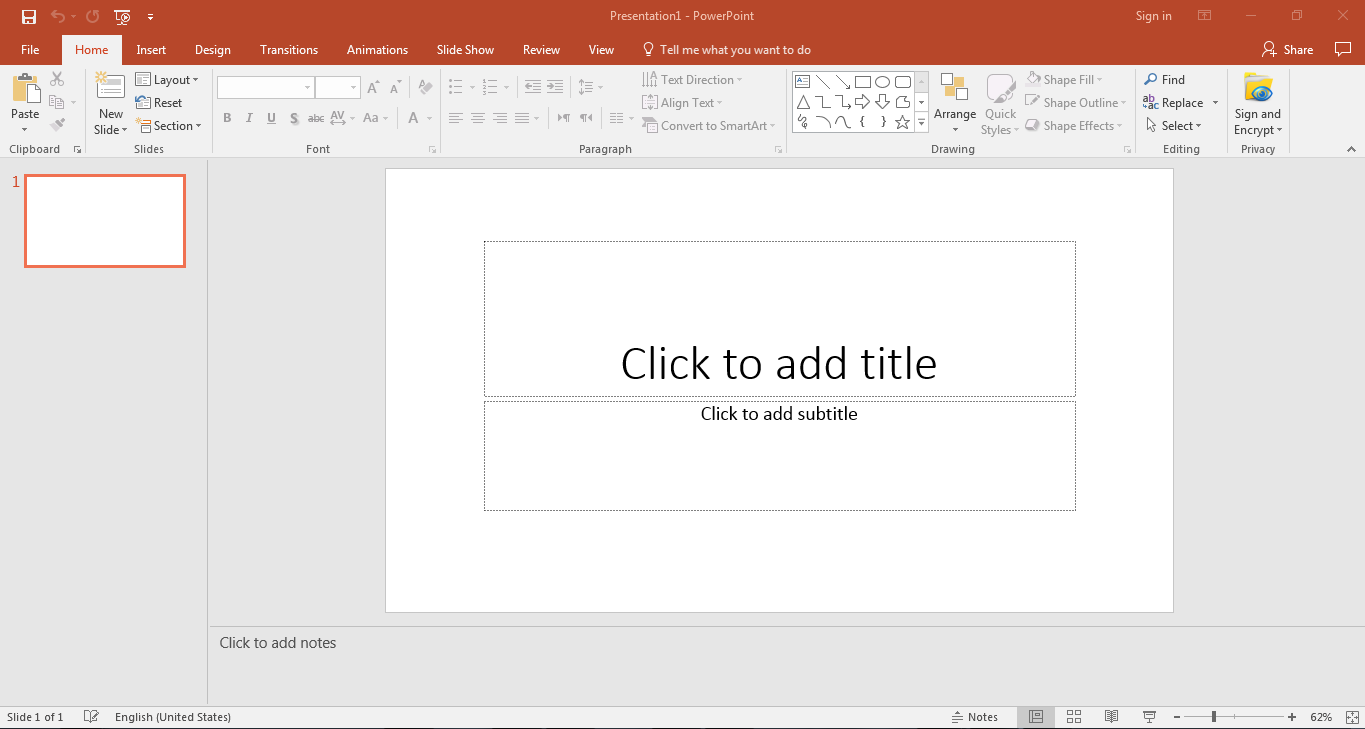 Slide Notes
4
View Mode: Slide Sorter
Allows you to organize your 
slides easier.
You can move, copy, paste and delete one or more slides at the same time.
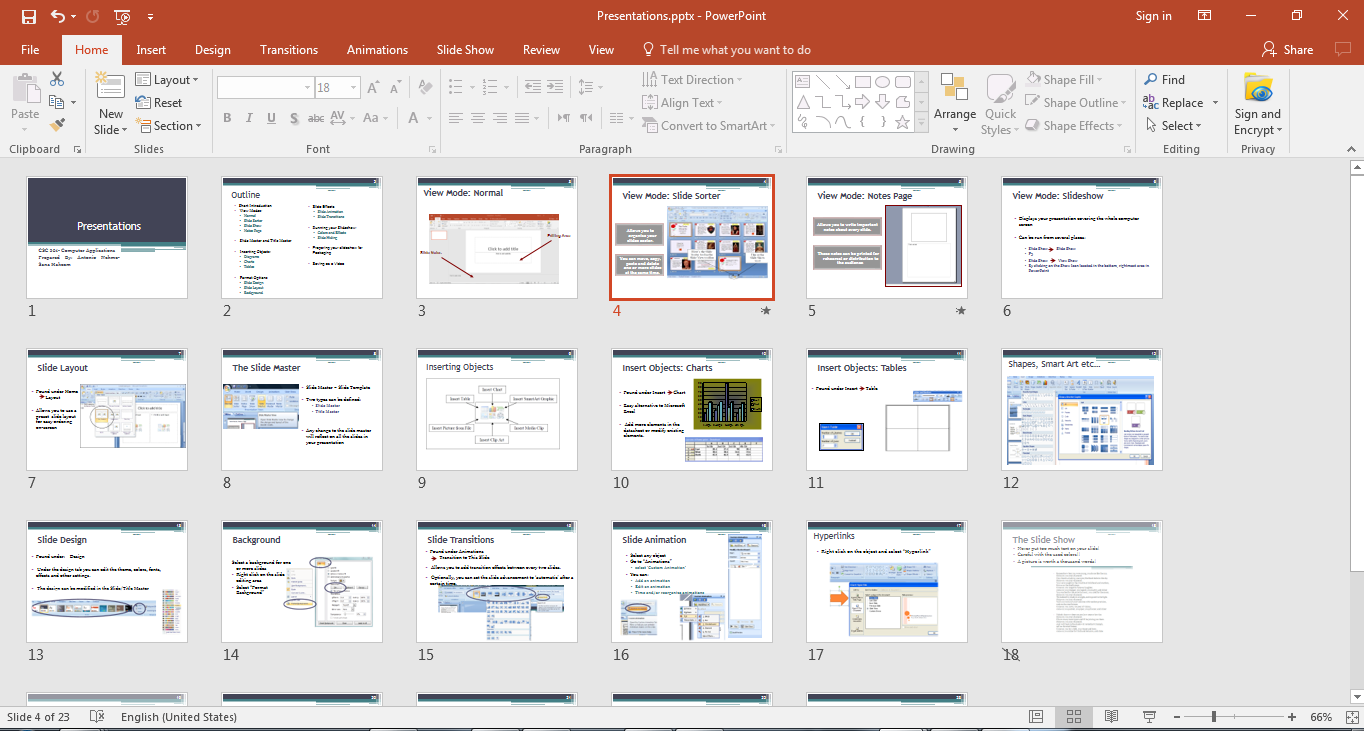 Slide Shorter tool in the Slide View Toolbar
5
View Mode: Notes Page
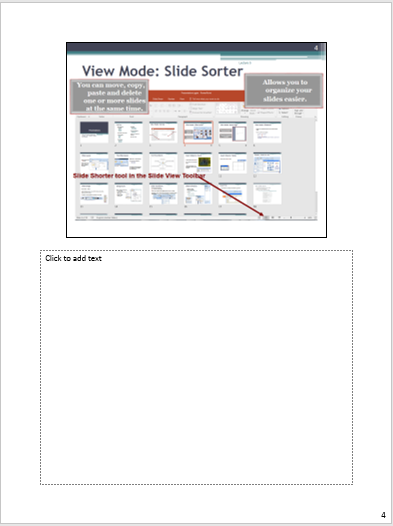 Allows you to write important notes about every slide.
These notes can be printed for rehearsal or distribution to the audience.
6
View Mode: Slideshow
Displays your presentation covering the whole computer screen

Can be run from several places:

Slide Show         Slide Show
F5
Slide Show           View Show
By clicking on the Show Icon located in the bottom, rightmost area of the slide view toolbar.
7
Slide Layout
Found under Home                   	Layout

Allows you to use a preset  slide layout for easy ordering on-screen
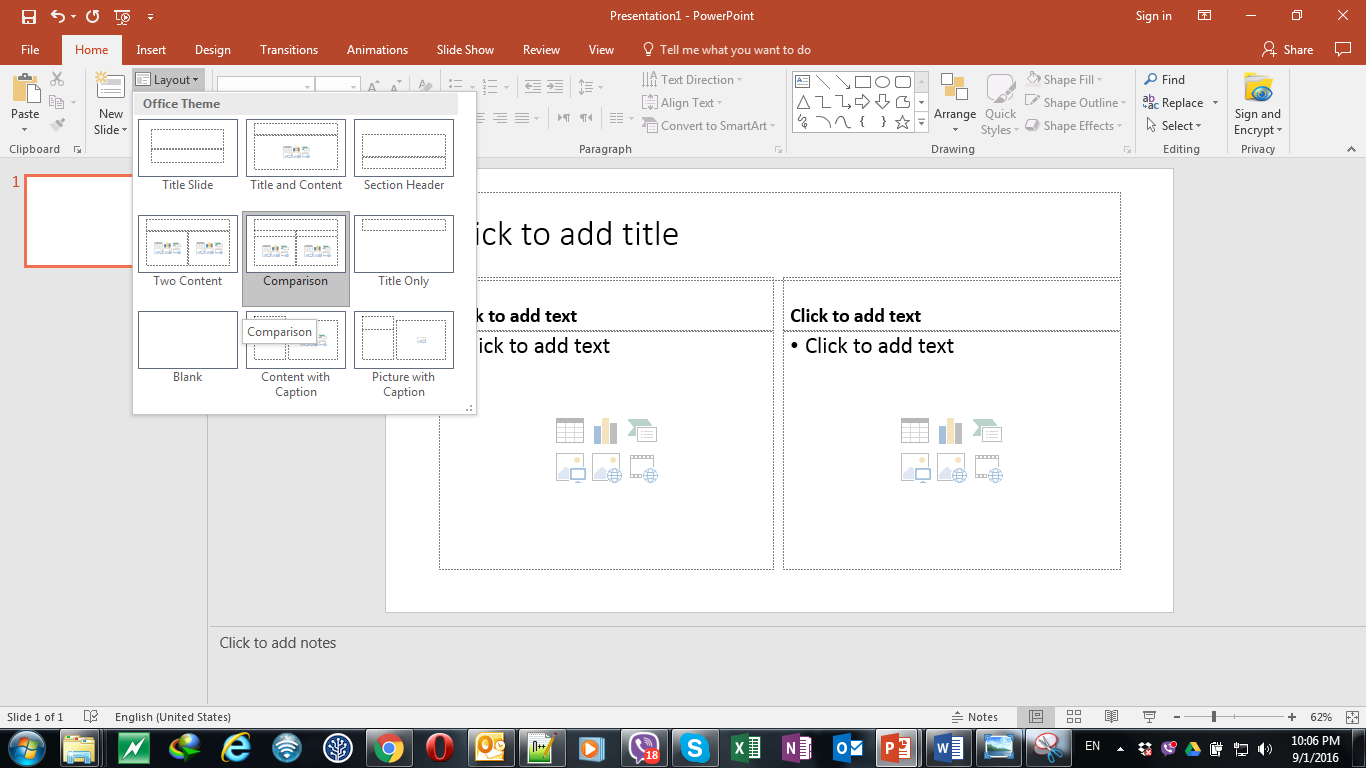 8
The Slide Master
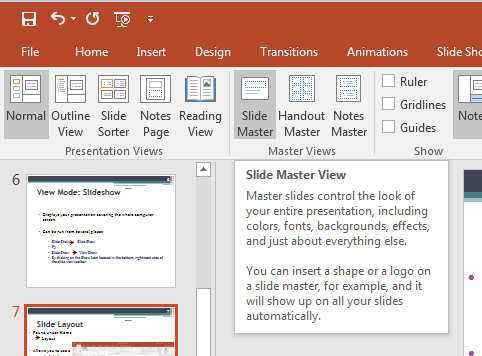 Slide Master = Slide Template

Two types can be defined:
Slide Master
Title Master


Any change to the slide master will reflect on all the slides in your presentation
9
Inserting Objects
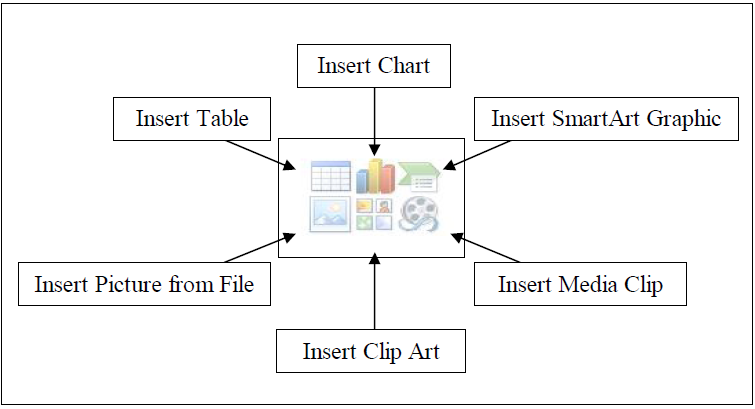 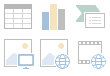 10
Insert Objects: Charts
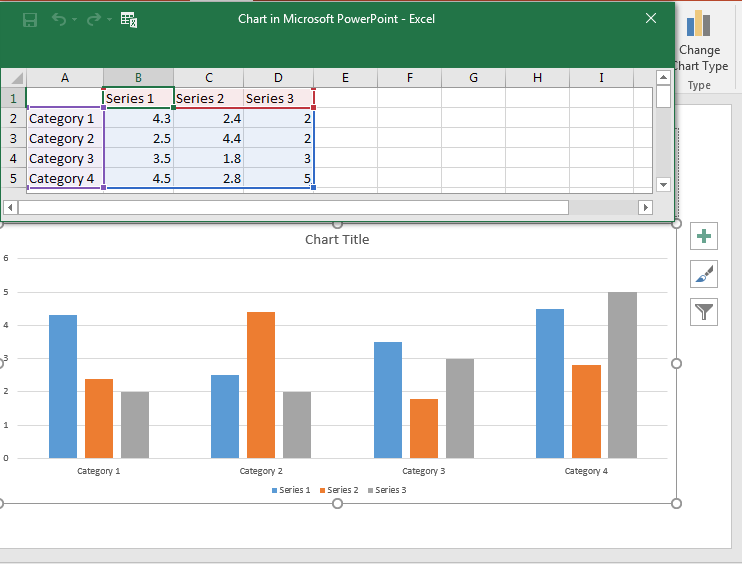 Found under Insert Chart

Easy alternative to Microsoft Excel

 Add more elements in the datasheet or modify existing elements.
11
Insert Objects: Tables
Found under Insert       Table
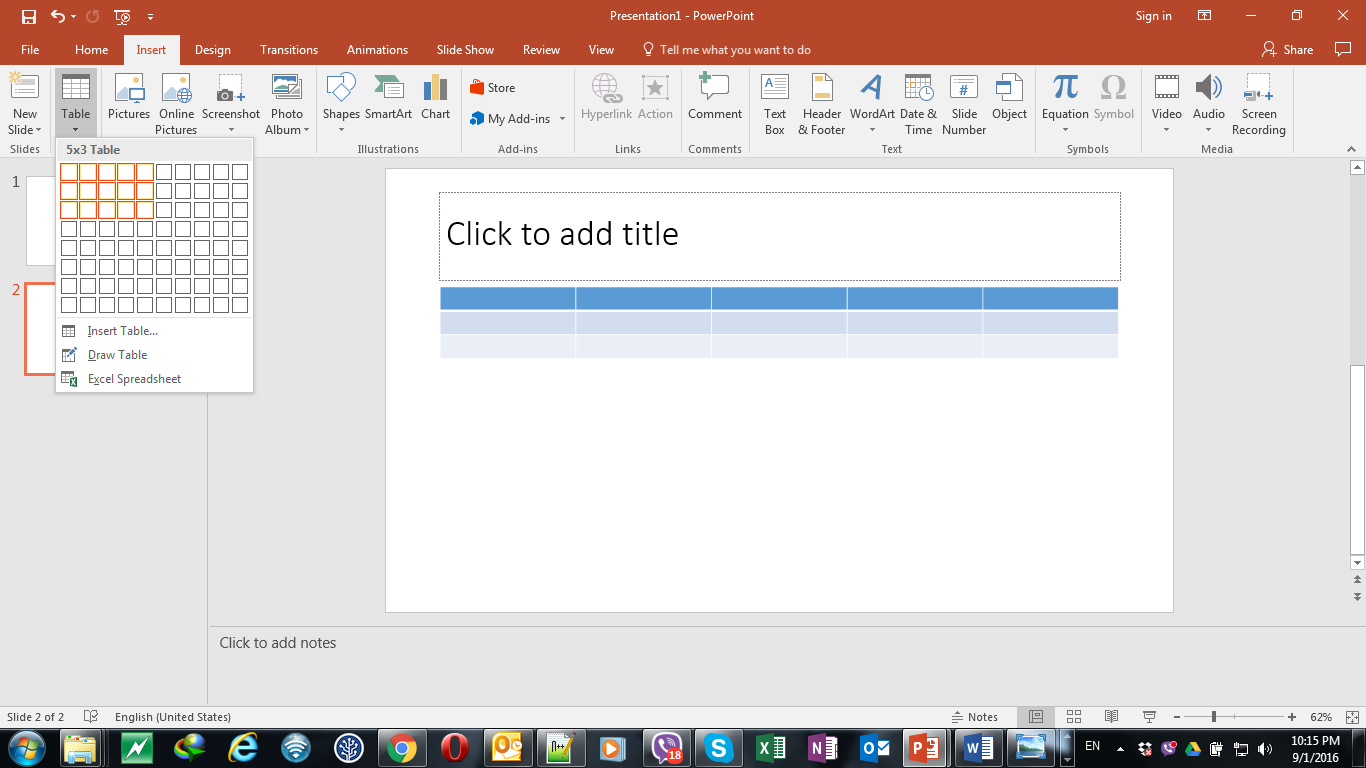 12
Shapes, Smart Art etc…
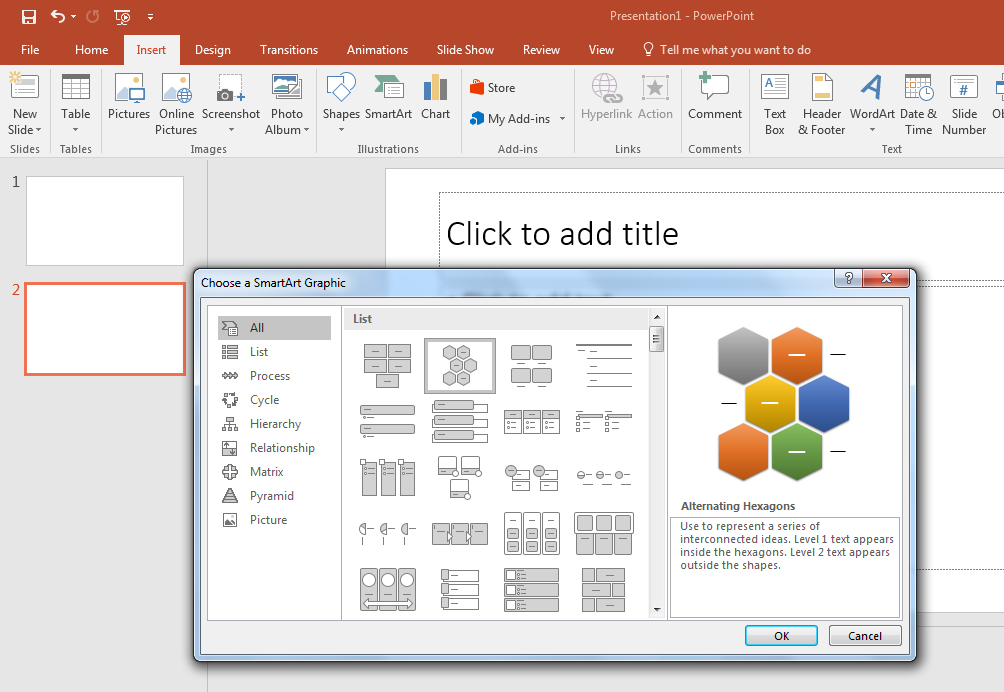 13
14
Slide Design
Found under:    Design

 Under the design tab you can edit the theme, colors, fonts, effects and other settings.

 The design can be modified in the Slide/Title Master
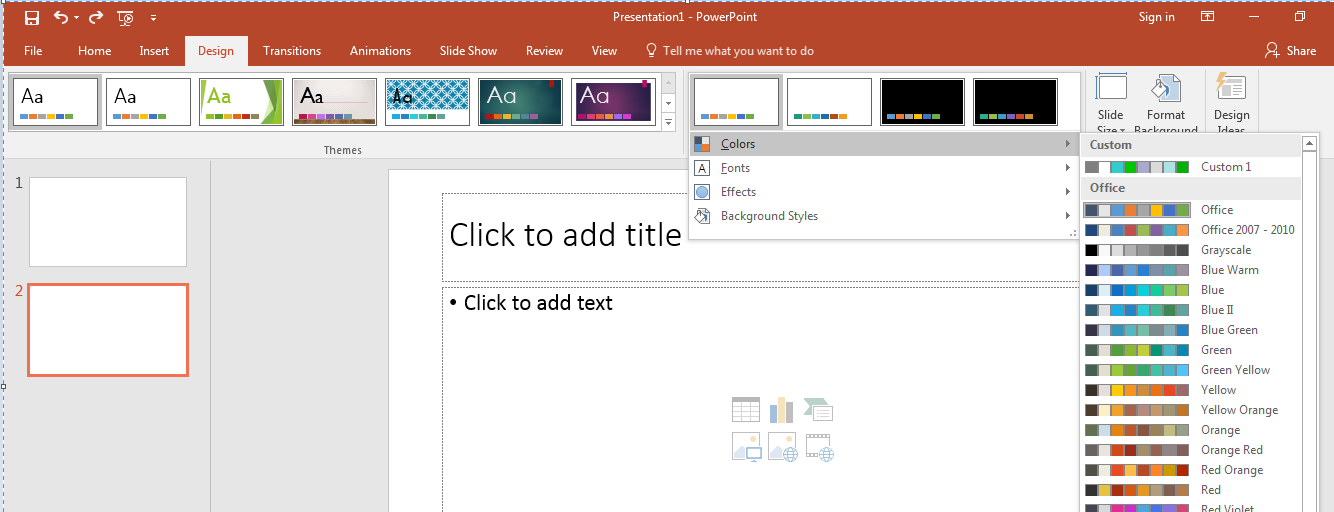 15
Background
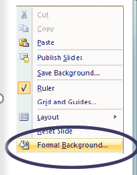 Select a background for one or more slides
Right click on the slide editing area
Select “Format Background”
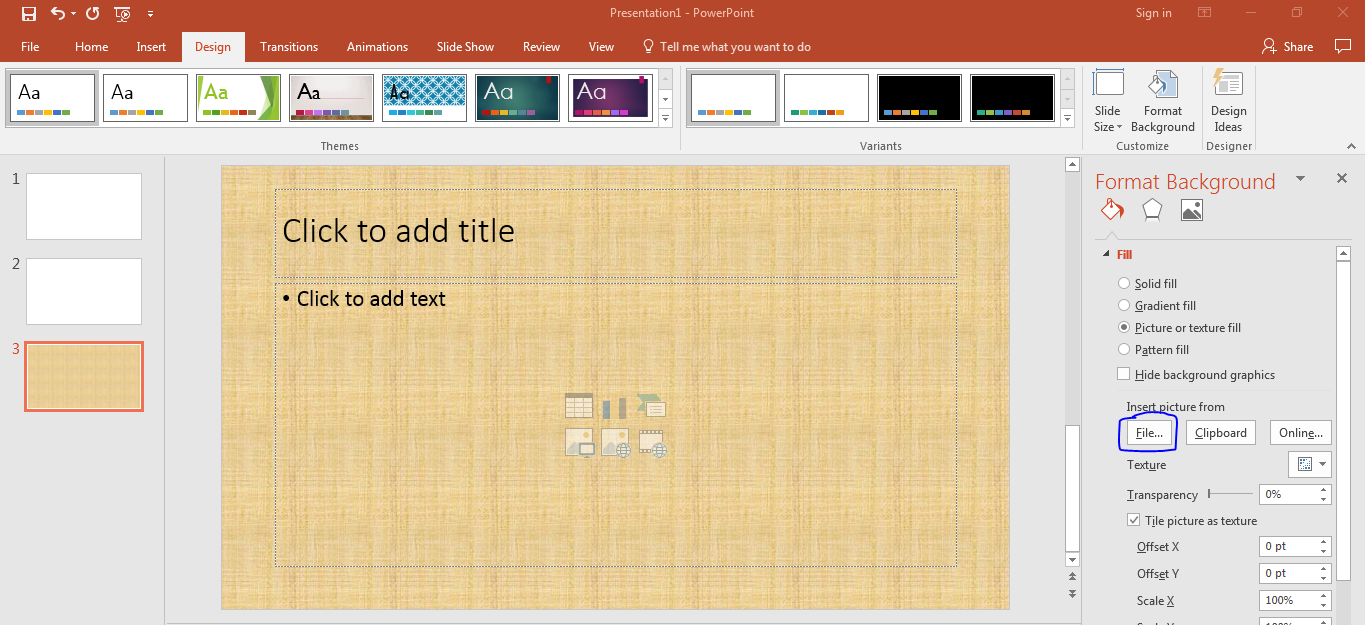 16
Slide Transitions
Found under Animations       
		Transition to This Slide

 Allows you to add transition effects between every two slides.

 Optionally, you can set the slide advancement to ‘automatic’ after a certain time.
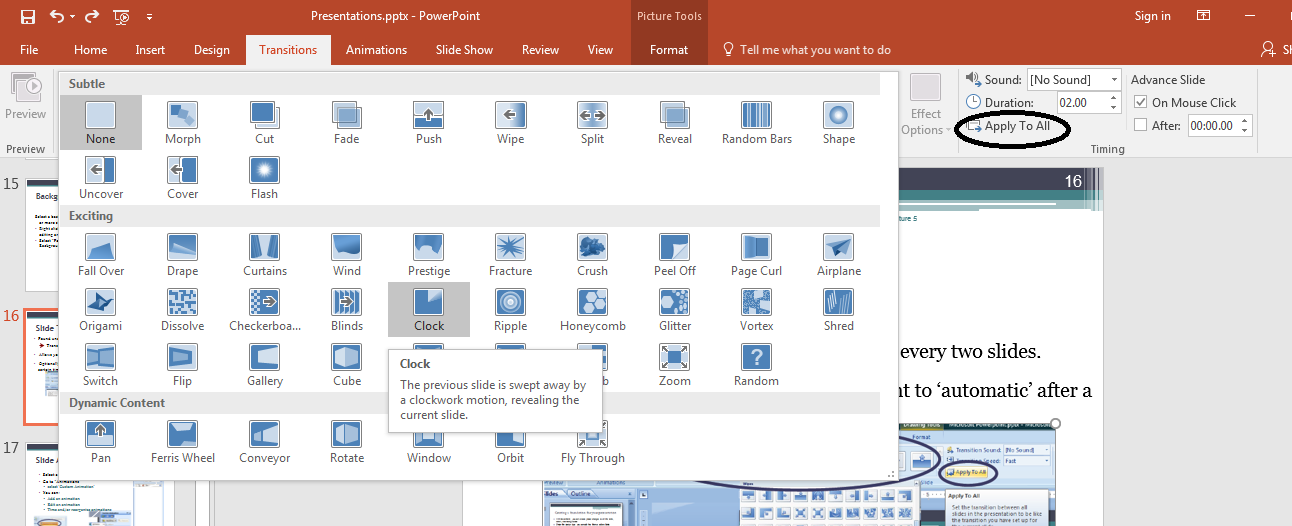 17
Slide Animation
Select any object 
Go to “Animations” 
select ‘Custom Animation’
You can:
Add an animation
Edit an animation
Time and/or reorganize animations
18
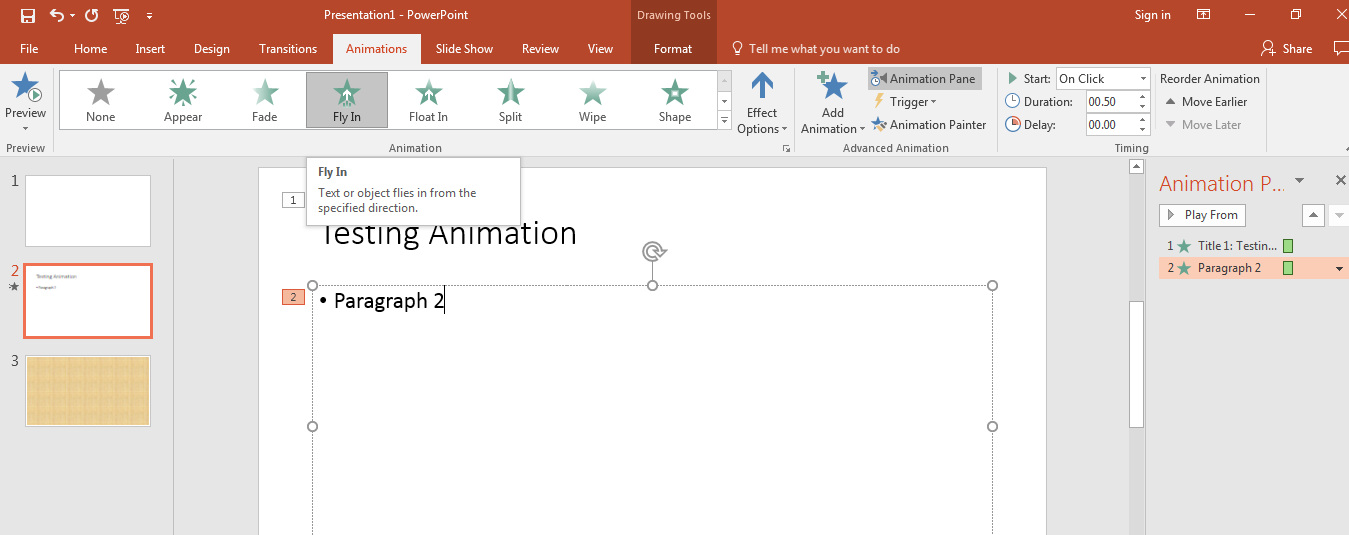 19
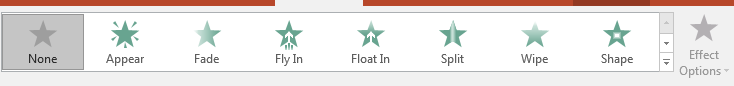 Click for more effects
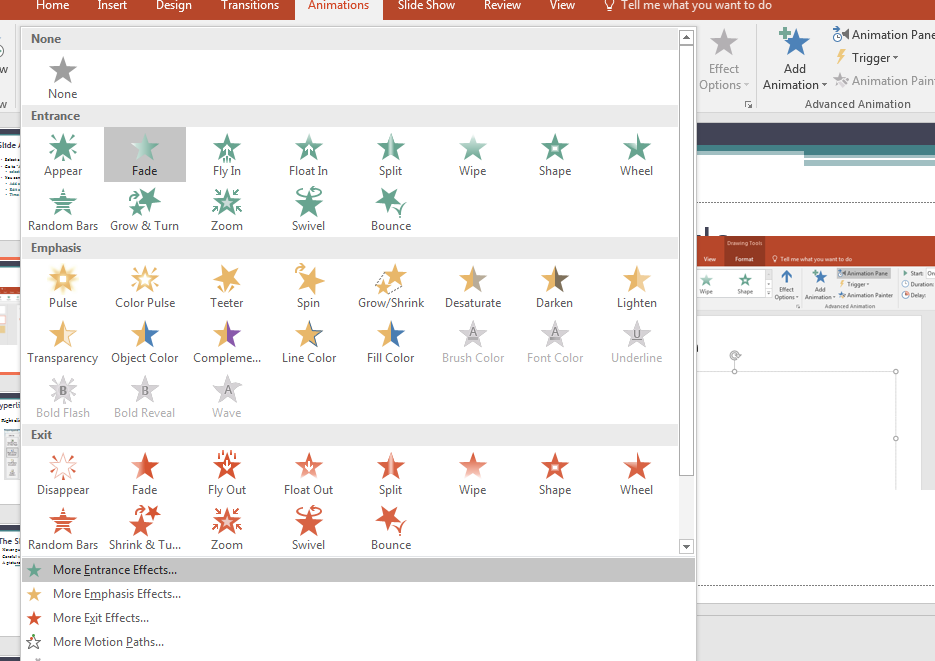 20
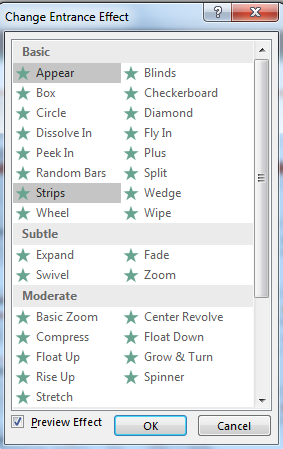 Select the effect that you like from the list
21
Hyperlinks
Right click on the object and select “Hyperlink”
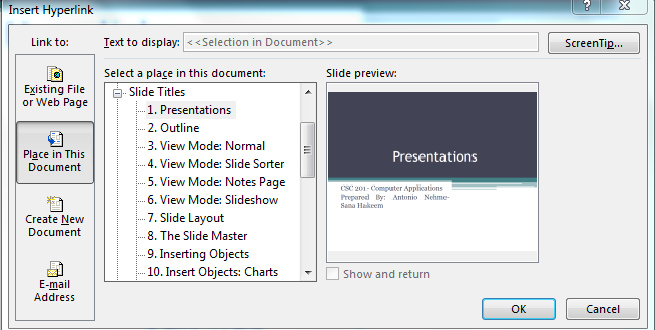 22
The Slide Show
Never put too much text on your slide!
Careful with the used colors!!
A picture is worth a thousand words!
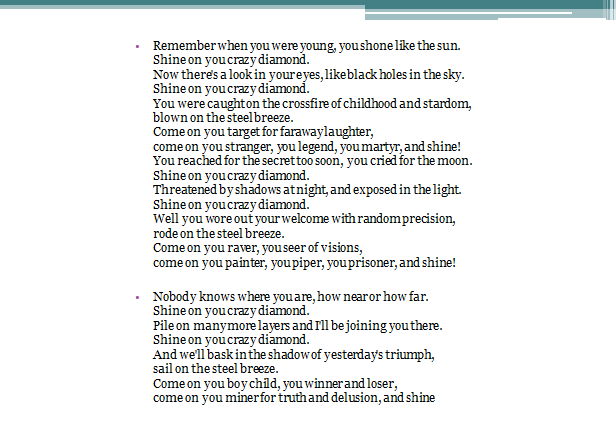 23
The Slide Show
Slide Hiding
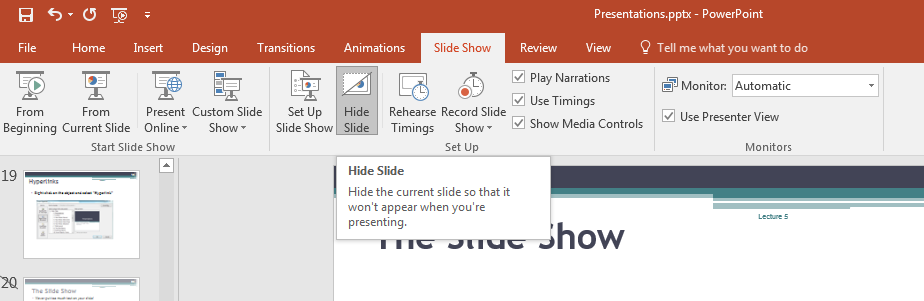 24
Packaging
The Pack-and-go feature:

 Compact format on USB or CD-ROM

 Include Fonts and Objects

 Include a standalone viewer
25
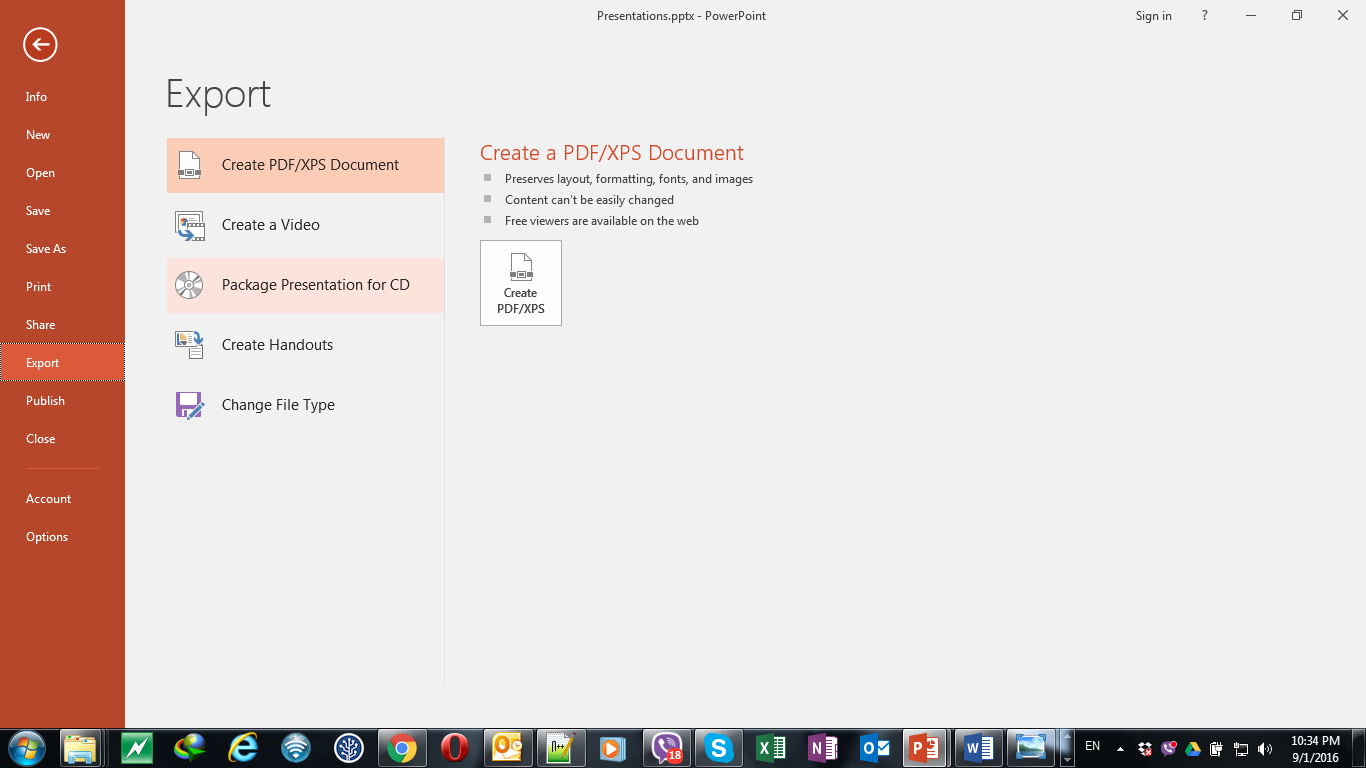 26
Saving As A Video
Save As…

 Select “.wmv” as the type
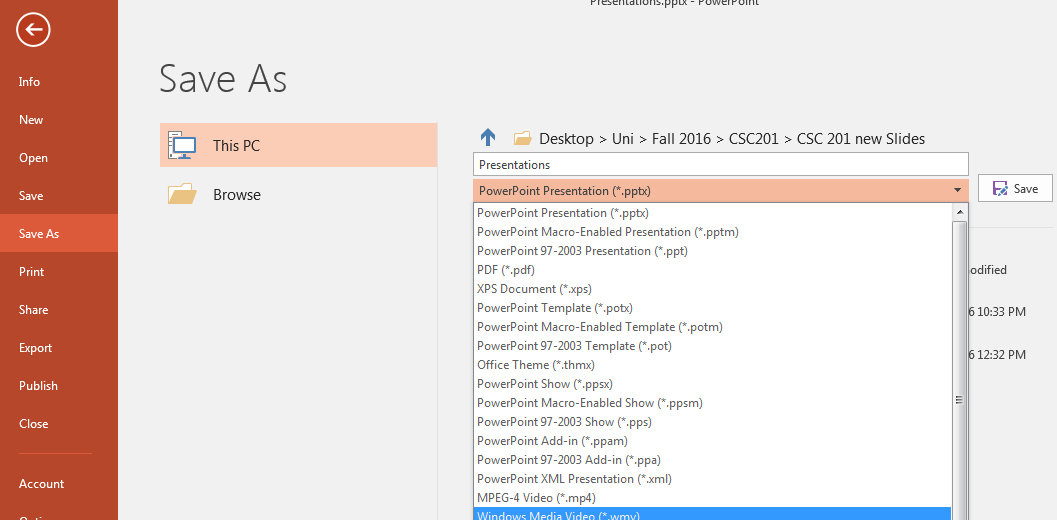 27
Application
You’ll have to prepare a 5-10 slides presentation in which you apply what you have learned in this Lecture.
28
The presentation should include slides with different layouts.
You will have to include :
Pictures- Charts and Tables
SmartArt
Animations and Transitions
Hyperlinks
Background pictures and themes
Make sure you define a Master Slide with your name being in the Footer